Atelier de Validation Régional sur l’Utilisation des 
Systèmes d’Informations Géographiques (SIG) dans le secteur de l’énergie
Juillet 26-28, 2016
Dakar, Sénégal
La planification de l’énergie et l’électrification rurale
BURKINA FASO
Boubakar Thierry OUEDRAOGOMinistère de l’Energie des Mines et des Carrières
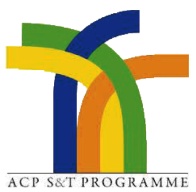 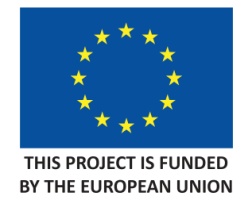 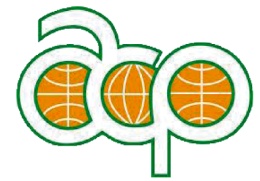 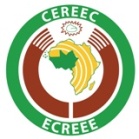 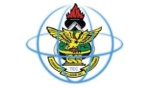 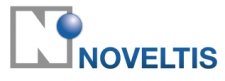 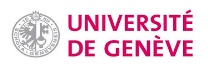 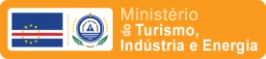 La planification de l’énergie et l’électrification rurale dans au BURKINA FASO
PLAN
Introduction
Outils pour la planification de l'énergie au Burkina Faso
Système d’information énergétique du Burkina
Conclusion
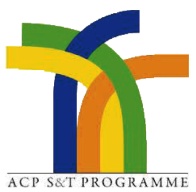 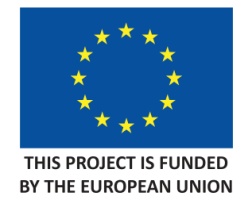 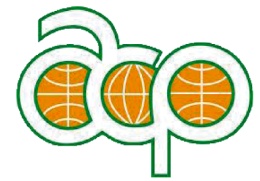 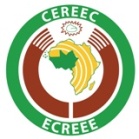 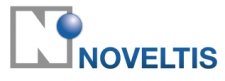 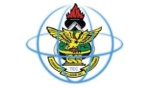 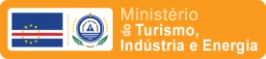 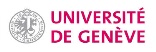 La planification de l’énergie et l’électrification rurale dans au BURKINA FASO
Introduction
La planification énergétique est un outil incontournable d’aide au développement. Malheureusement nos Etats peinent à intégrer la planification énergétique dans leur programme de développement.
Au Burkina  l'ex Direction Générale de l’Energie avait en charge la planification énergétique(P.E).
Les questions d’électrification rurale sont assurées par le Fonds de Développement de l’Electricité (FDE) dont les objectifs sont entre autres:
promouvoir une couverture équitable du territoire national en énergie électrique en développant l’électrification rurale à moindre coût ;
contribuer à la mise en œuvre du plan national d’électrification ,
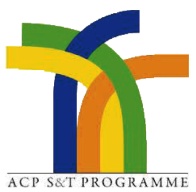 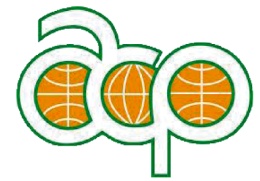 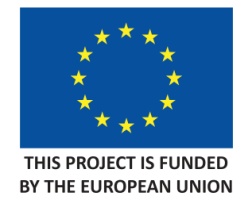 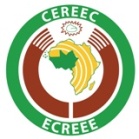 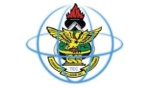 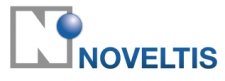 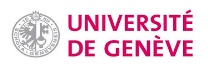 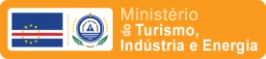 La planification de l’énergie et l’électrification rurale dans au BURKINA FASO
Outils pour la planification de l'énergie
Au sein du Ministère de l’énergie des Mines et des Carrières du Burkina le logiciel Message est entrain d’être utilisé.
Il est important que nous précisions que la SONABEL a fait une étude en 2011 sur la prévision de la demande d’électricité à l’horizon 2030. Elle dispose en son sein un service SIG.
La structure assurant l’électrification rurale(FDE) a utilisé manufold dans le temps.
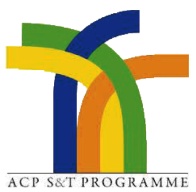 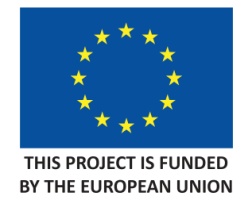 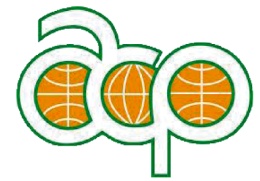 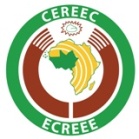 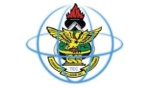 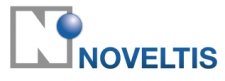 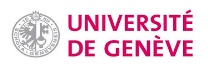 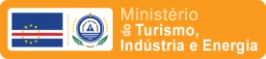 La planification de l’énergie et l’électrification rurale dans au BURKINA FASO
Outils pour la planification de l'énergie
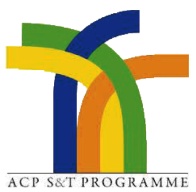 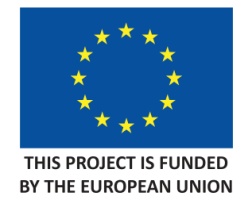 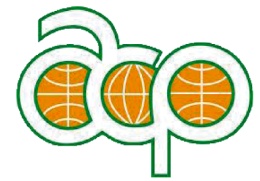 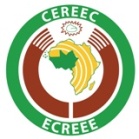 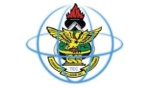 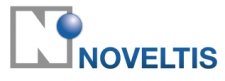 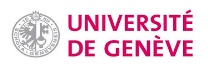 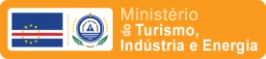 La planification de l’énergie et l’électrification rurale dans au BURKINA FASO
Systèmes d’Information Energétique (SIE)
Depuis 2014 un système d’information énergétique appuyé par l’UEMOA est entrain d’être mis en place.
Le MEMC se charge de la collecte et l’établissement des bilans énergétique. En juillet début 2016 nous avons lancé la collecte des données de 2014 et 2015 auprès des différents acteurs du secteur, en vue de réaliser un bilan basé sur des données fiables.
Apres cette phase de collecte, il est prévu une séances de travail entre les différents acteurs du SIE et un atelier de validation au quel les structures seront invitées afin de pouvoir interagir sur les données présentées.
Les difficultés existent dans l’élaboration des bilans au BF.
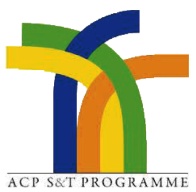 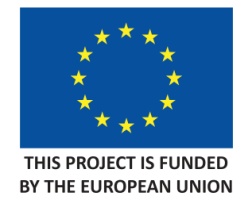 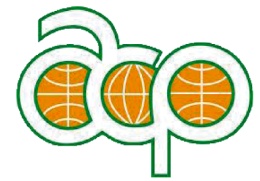 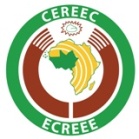 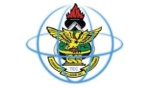 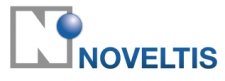 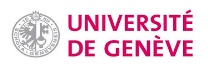 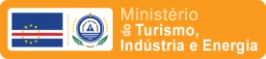 La planification de l’énergie et l’électrification rurale dans au BURKINA FASO
Systèmes d’Information Energétique (SIE)
1 Estimation  des données de la biomasse à partir des consommations spécifiques  de l’étude de 2002;
2 Estimation des puissances installées du système photovoltaïque;
3 Estimation des productions d’électricité des auto producteurs;
4 Estimation des consommations des produits pétroliers par secteurs d’activités.
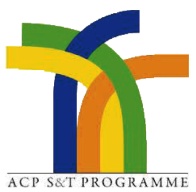 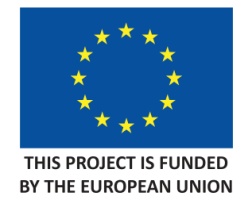 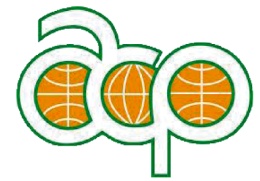 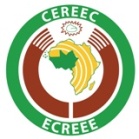 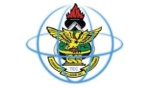 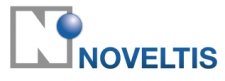 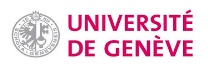 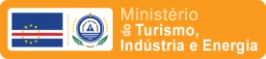 La planification de l’énergie et l’électrification rurale dans au BURKINA FASO
Conclusion
	le Burkina Faso jusqu’à nos jours n’utilise pas le SIG   comme outils indispensable à la décision. La dernière planification au sein du MEMC date de 2006 avec le logiciel MAED. Un accompagnement sera nécessaire pour le Burkina Faso.
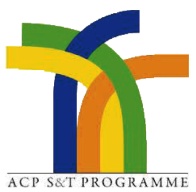 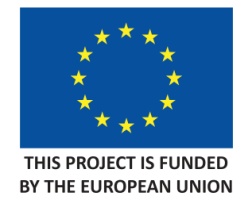 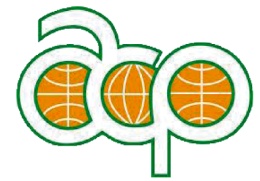 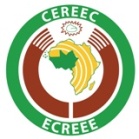 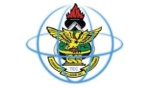 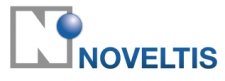 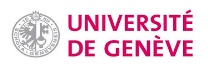 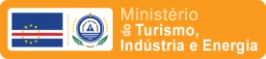 La planification de l’énergie et l’électrification rurale dans au BURKINA FASO
Merci pour votre attention!

Ing. Boubakar Thierry OUEDRAOGO
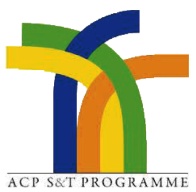 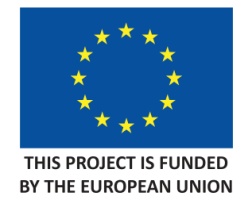 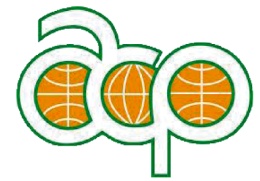 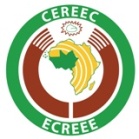 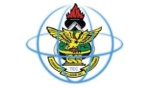 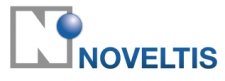 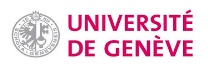 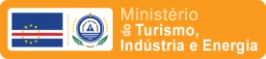